Improving Group Climate
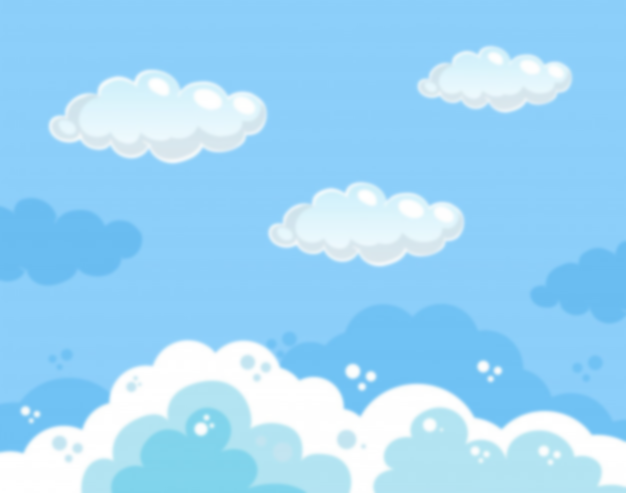 Reducing Conflict by Managing Messaging
Mary Dixson, PhD
Images by Freepik.com
Jack Gibb - 1961
Identified 2 types behaviors the influence group climate
Supportive
Defensive
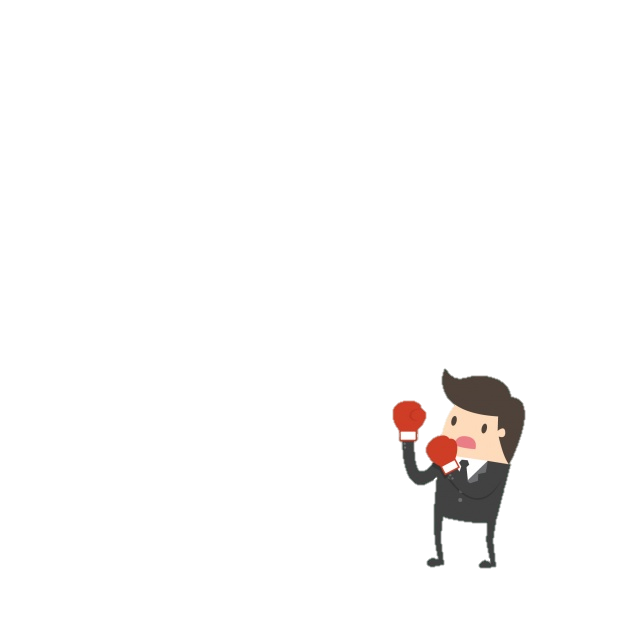 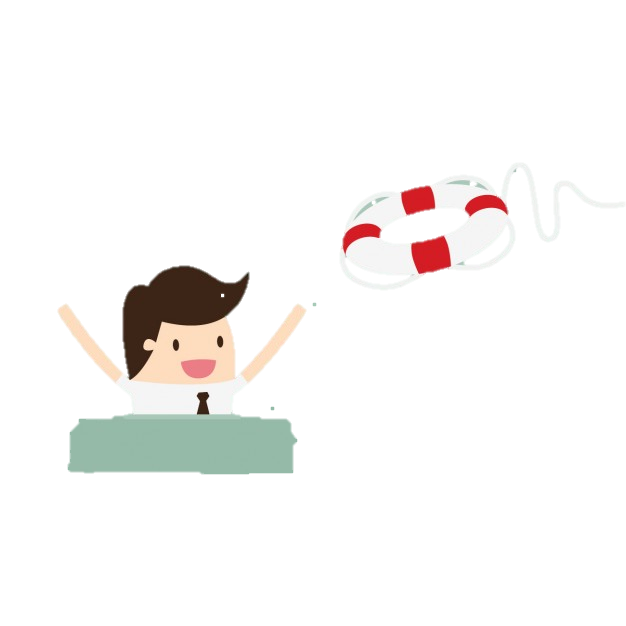 What’s a Climate?
The atmosphere or emotional tone
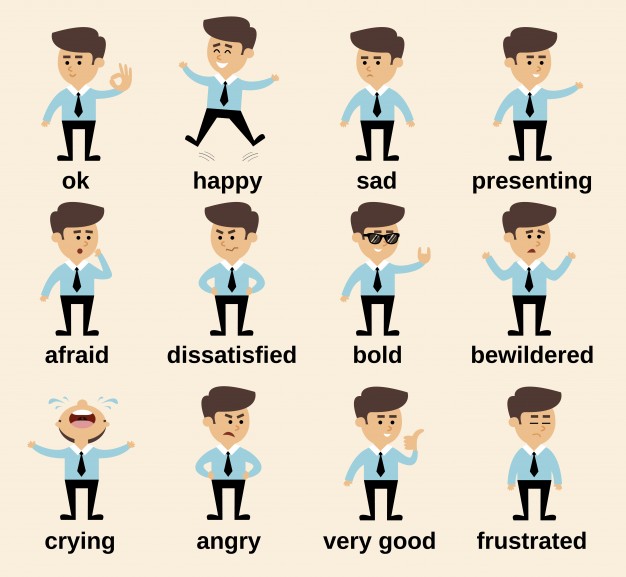 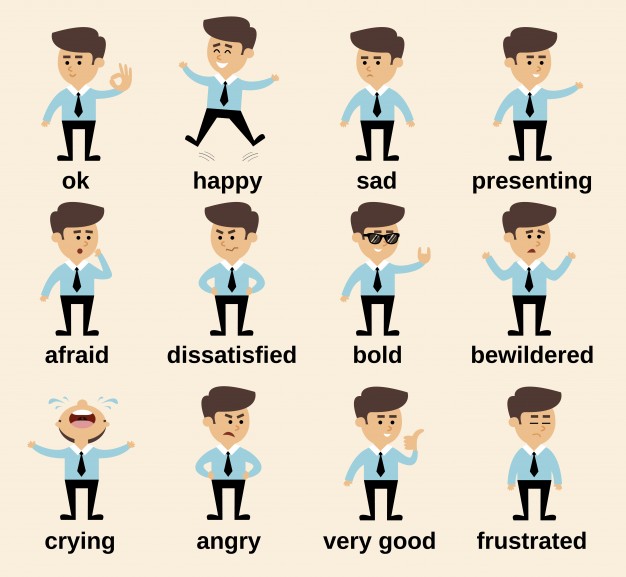 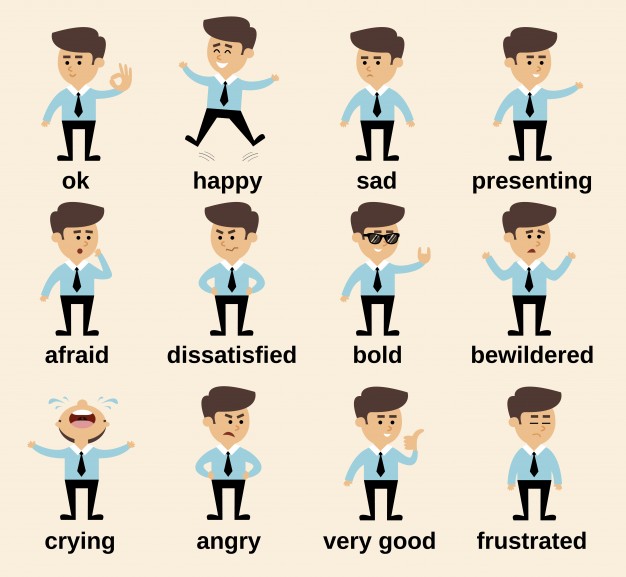 Gibbs thought you could alter the climate
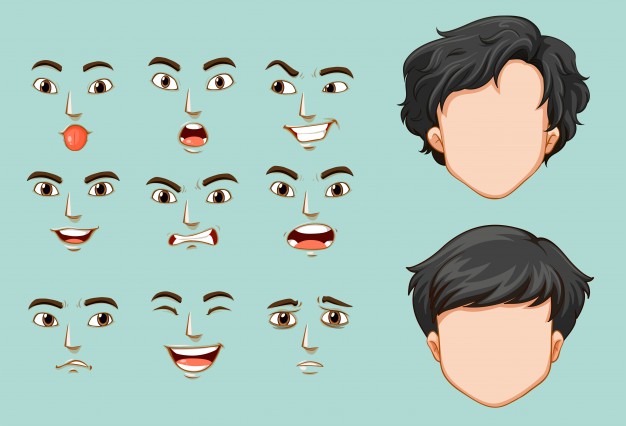 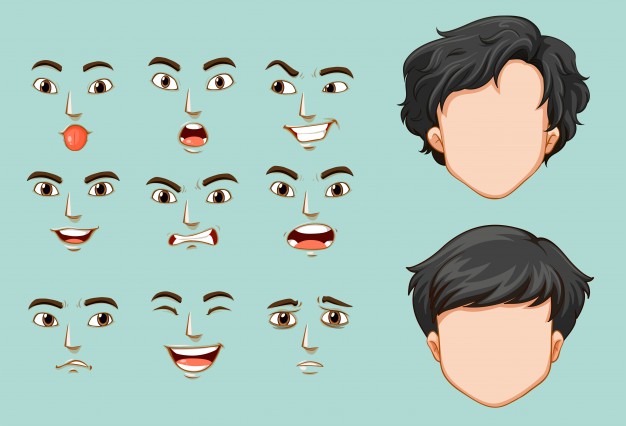 By using defensive and supportive behaviors
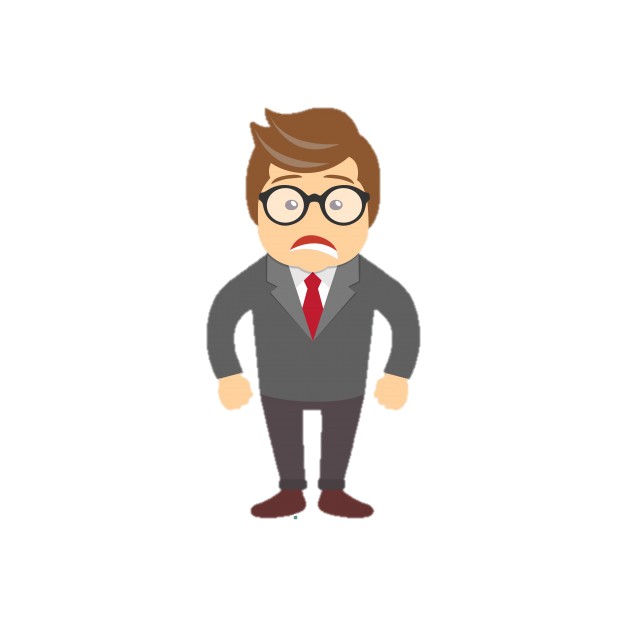 Disconfirming response cause listeners to value themselves less
You have a lot more power than you think
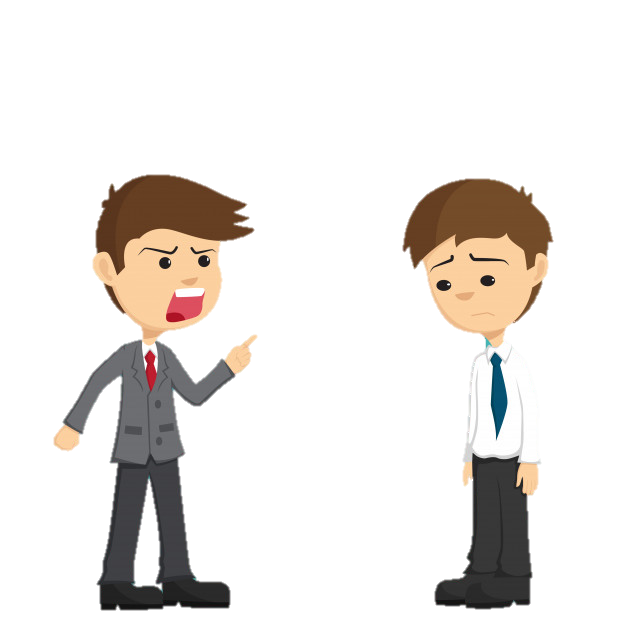 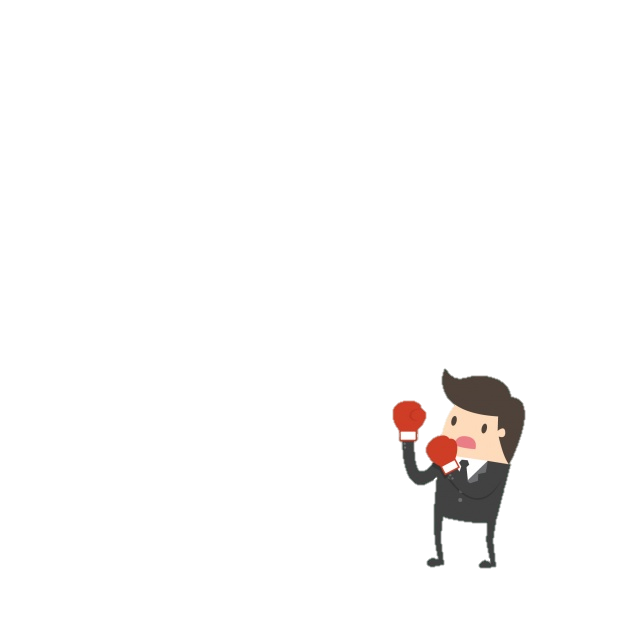 Defensive         vs.       Supportive
Description
Problem Orientation
Spontaneity
Empathy
Equality
Provisionalism
Evaluation
Control
Strategy
Neutrality
Superiority
Certainty
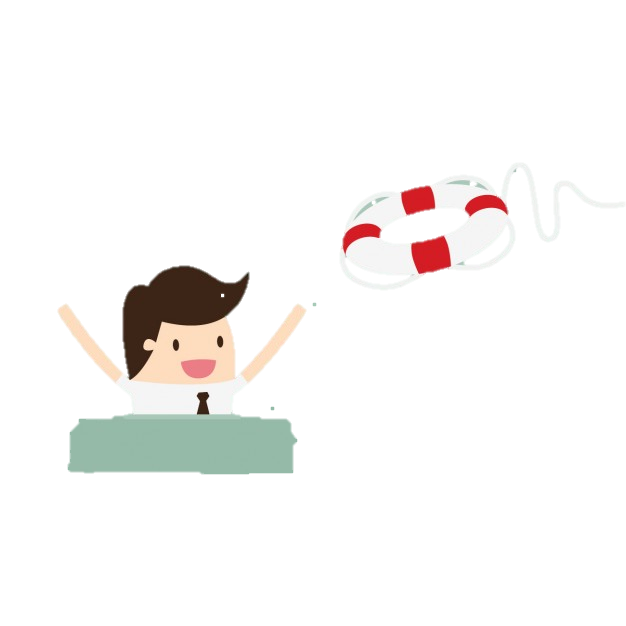 Evaluation
Description
Arouses Defensiveness
Judgmental Statements
“You” language

“You’re always late!”
“You never get things done!”
Focus on the speaker
“I” language
Describe instead of judge

“I feel frustrated if you’re late.”
“I worry when things aren’t done.”
Control
Problem Orientation
Sender imposes a solution
Controlling behavior

“Do not add that paragraph!”
“I will not accept that slide!”
Team attitude
Don’t focus on winning
Find solutions to meet team needs

“Let’s talk about that paragraph.”
“Can we change the slide?”
Strategy
Spontaneity
Ulterior motives
Manipulation
Deception

“I hear team 2 only meets for 10 minutes.”
Say what you mean (nicely)
Don’t try to manipulate

“I think our meetings run longer than we need. Can we talk about it? “
Strategy
Spontaneity
Ulterior motives
Manipulation
Deception

“I hear team 2 only meets for 10 minutes.”
Say what you mean (nicely)
Don’t try to manipulate

“I think our meetings run longer than we need. Can we talk about it? “
Neutrality
Empathy
Indifference
Disconfirming
Lack of concern for others

“You have the flu? I hope you can  get your section done.”
Put yourself in someone’s place
Express emotion
Confirm what’s happening

“I’m so sorry you don’t feel well. That can be stressful at this time of year. “
Superiority
Equality
I’m better than you
Expression of contempt

“I’ve already told you how to do it the right way.”
Create parity
Focus on your improvement

“I struggle with this, too. Do you want me to show you how I do it? “
Certainty
Provisionalism
My opinion is right
I know everything

“That will never work.”
Listen to opinions
Willing to change your mind

“I hadn’t heard that before!”
“I’d like to hear what you think.”
How to improve
Be aware of your own behavior
Catch yourself if you use a disconfirming behavior
Don’t react to other’s defensive behavior
Practice in various situations
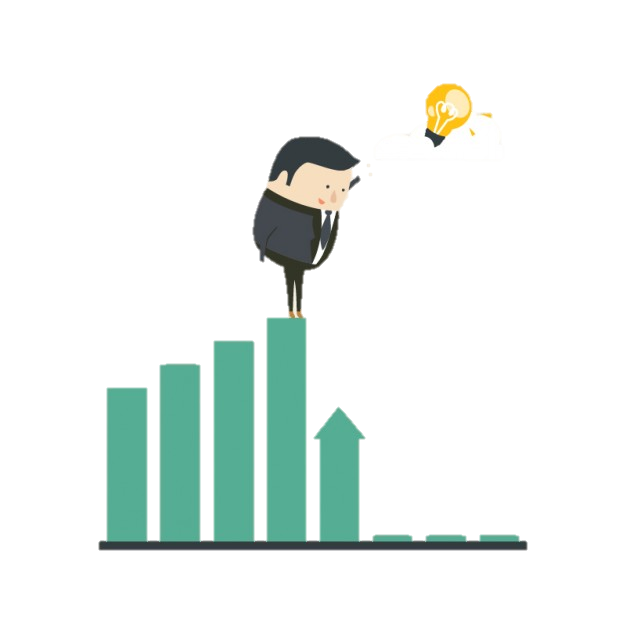 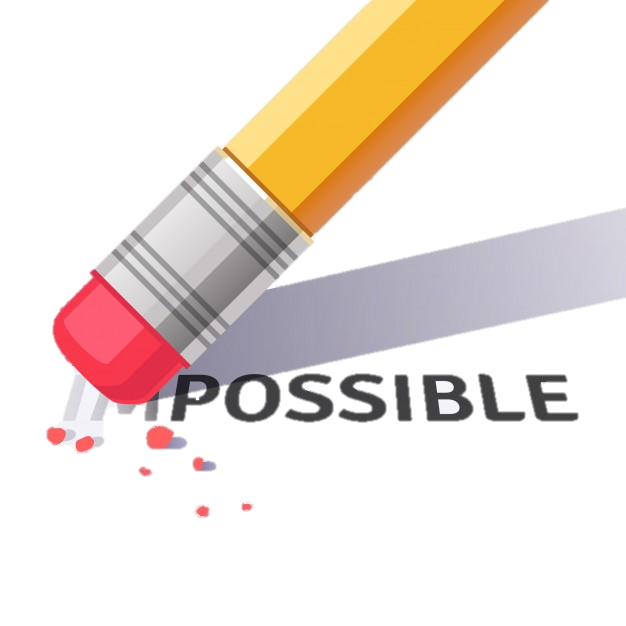 You may tend to be defensive…
But you can change…